In the name of Allah
Lesson
 8
My favorite food
and
My favorite drink
HSM
Winter 93
Foods
What’s your favorite food ?
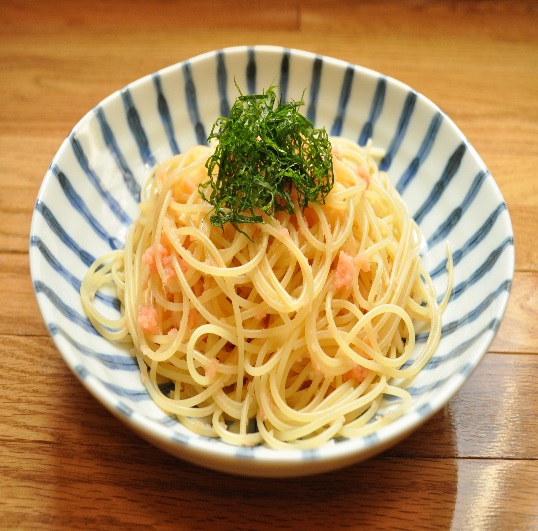 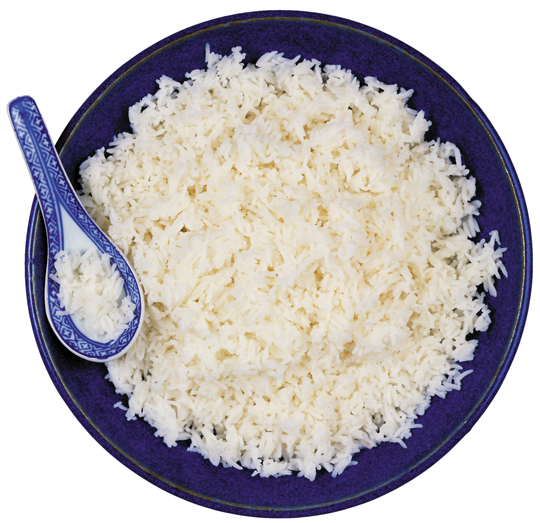 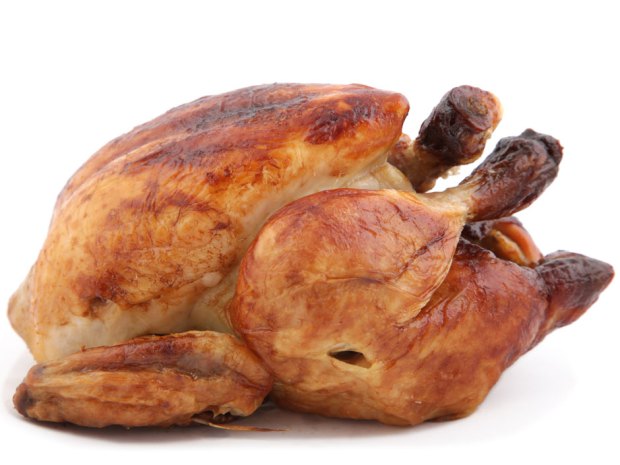 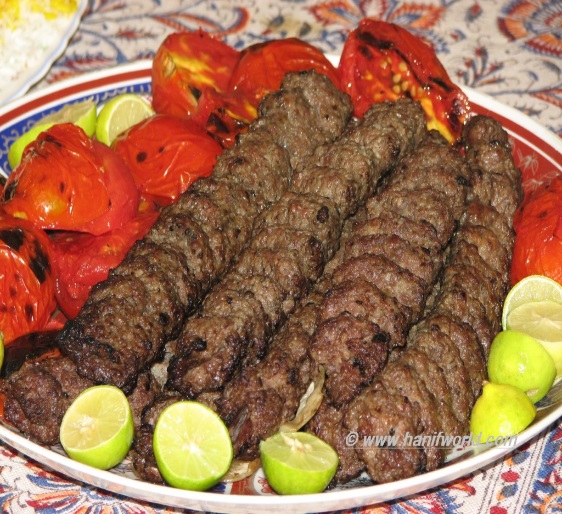 chicken
rice
spaghetti
kebab
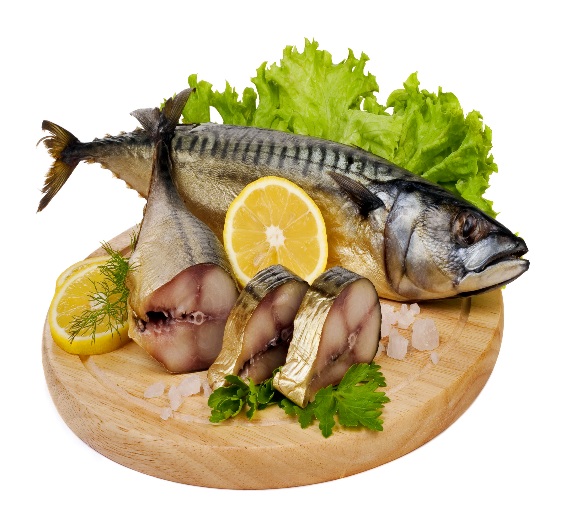 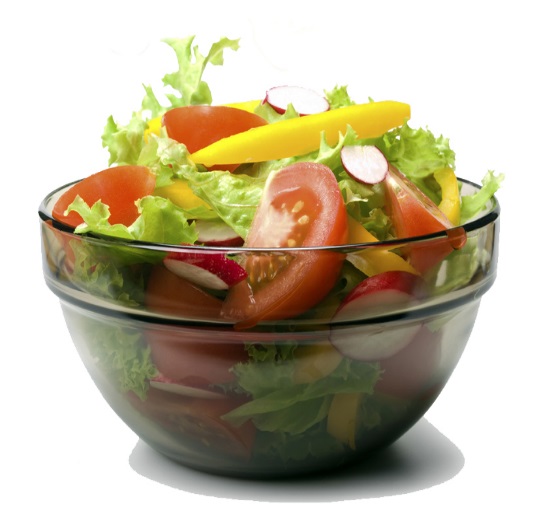 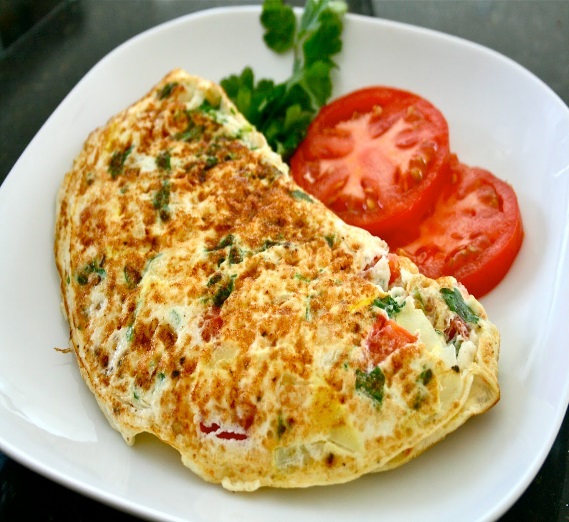 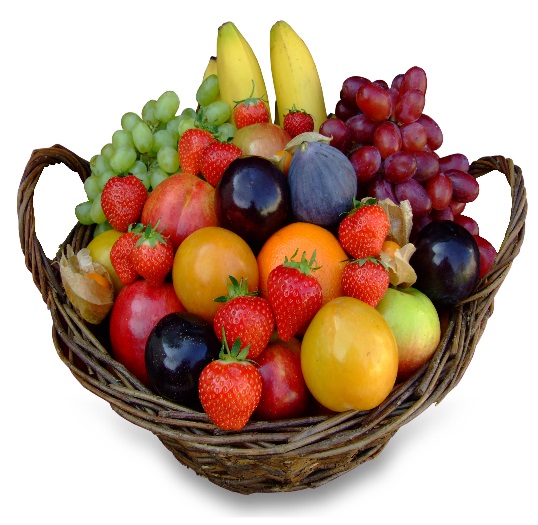 omelet
fruits
fish
salad
Drinks
What’s your favorite drink ?
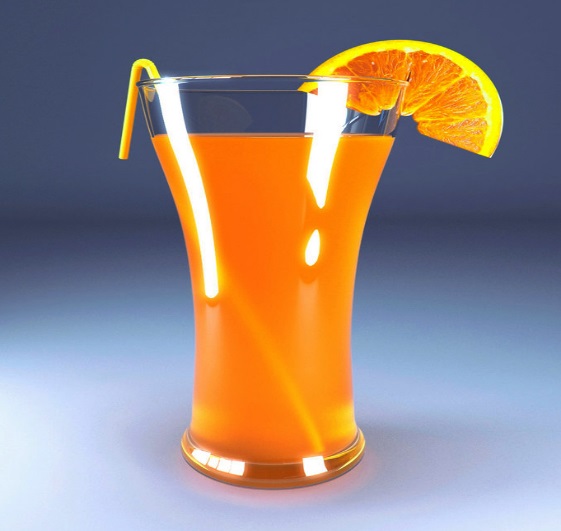 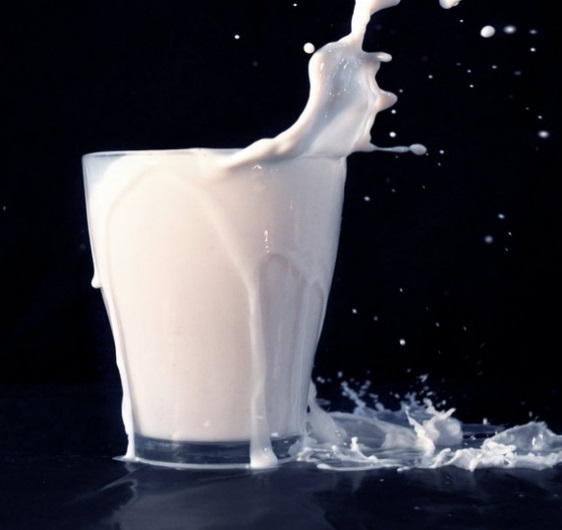 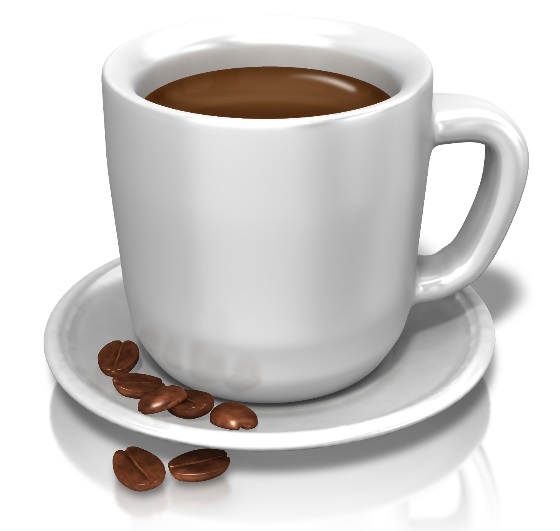 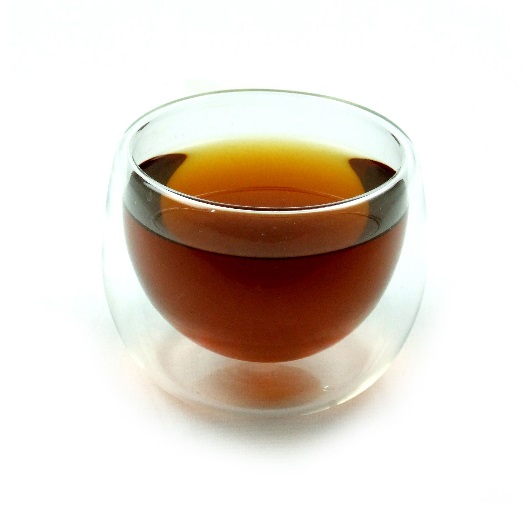 orange juice
milk
tea
coffee
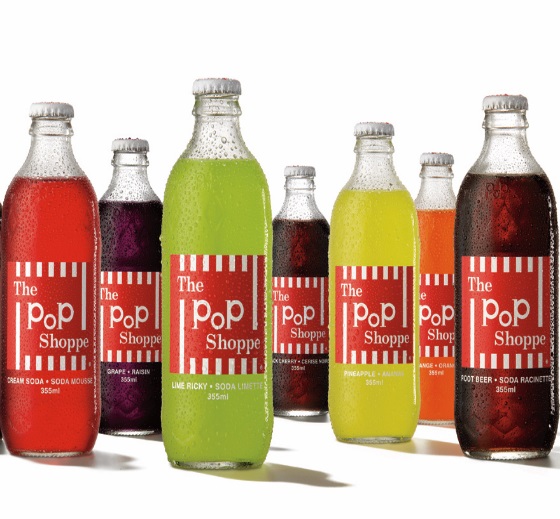 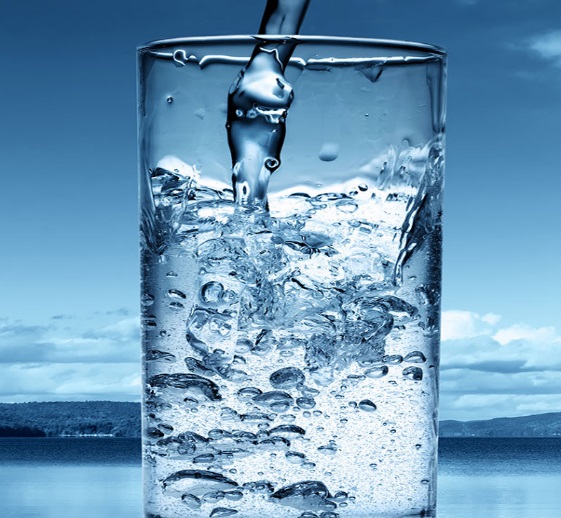 Making Suggestions
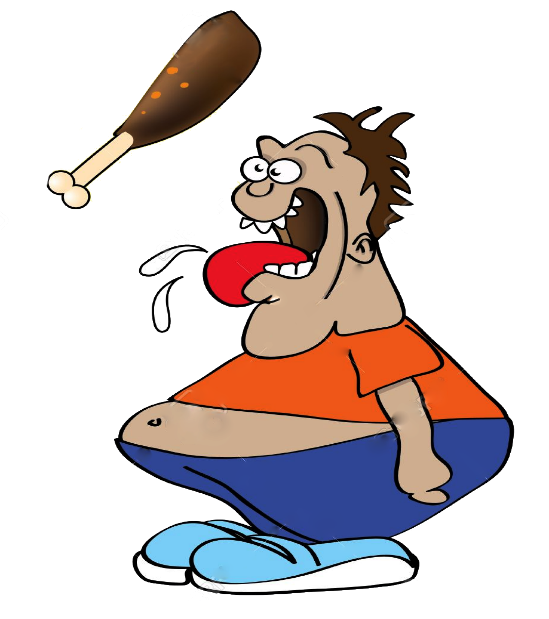 I’m hungry.
Let’s have something to eat.
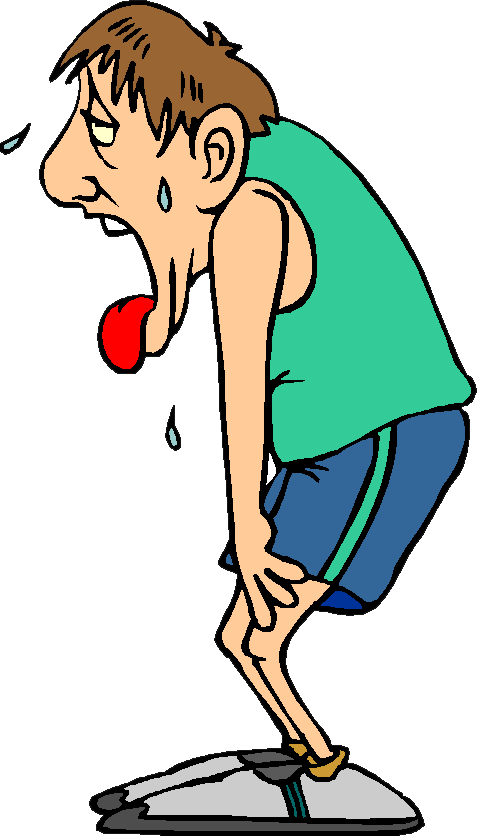 I’m thirsty.
Let’s have something to drink.
The End
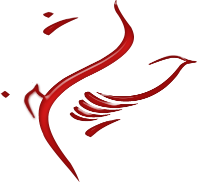